A new era in healthcare assessment is on the horizon…
Innovation Initiative
Main objectives of Presentation
Build from TennCare Episodes of Care, to Care of the Future 
Accountability tool
Graphic depiction
Design PCMH as Central as a Sphere of observation and influence
Patient centered
Secondary Objectives
Visual depiction of healthcare relationships
Introduce Multilevel Framework
Counterfactuals
What is it? 
Why do we need it?
Model building... Framework for Data
HCn3D System
Tame the “BeaST”
B  Business (Interoperability, business goals)
S  Semantics (Reflects language of network entities)
T  Technology (Quantitation tools)
e   Promote Efficiency 
a   Ambiguity resolved by Transparency
Builds on existing technologies
Enhancement by visualization of relationships
Master HCn3D Graphic
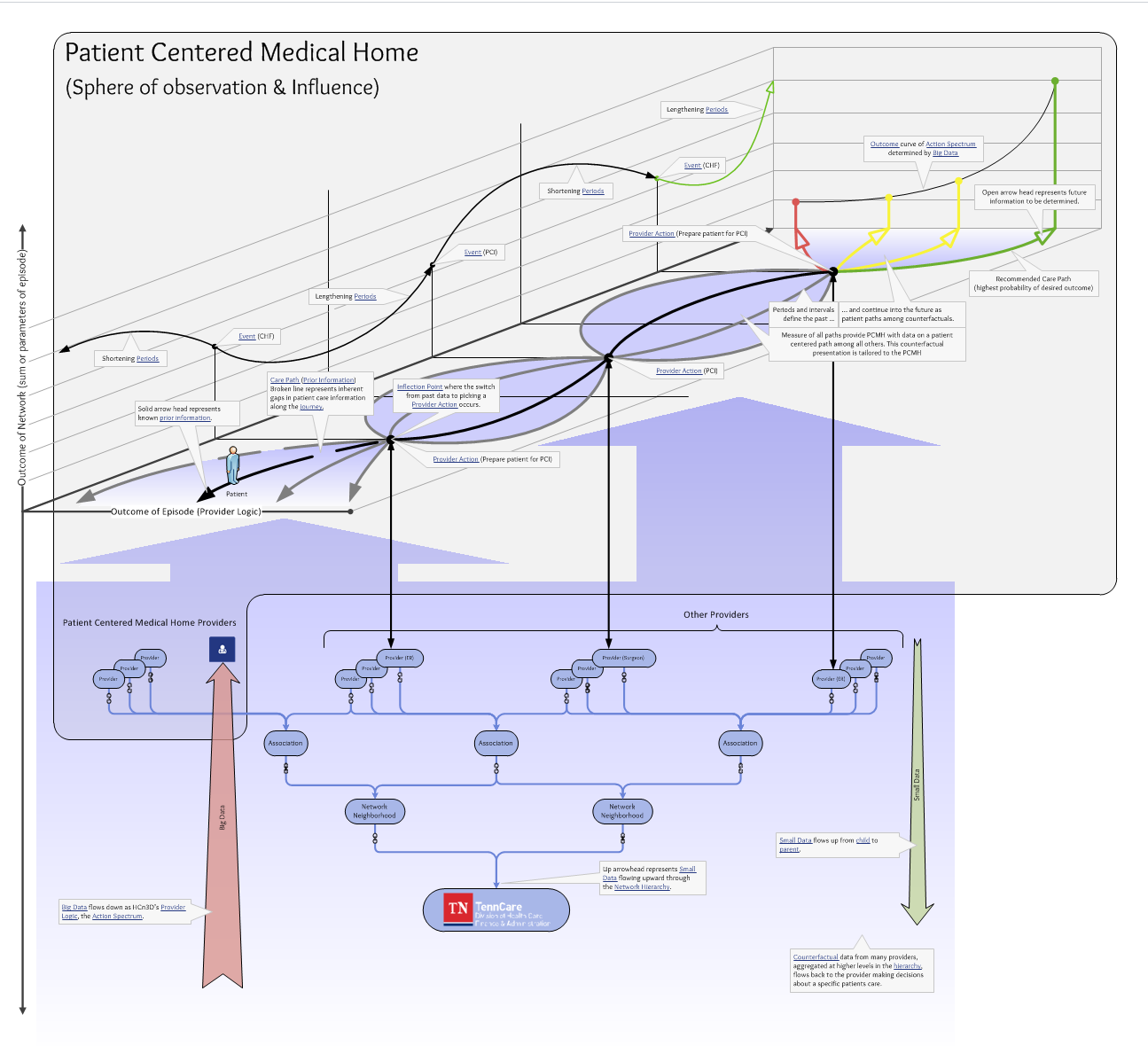 Logic – 1st Dimension
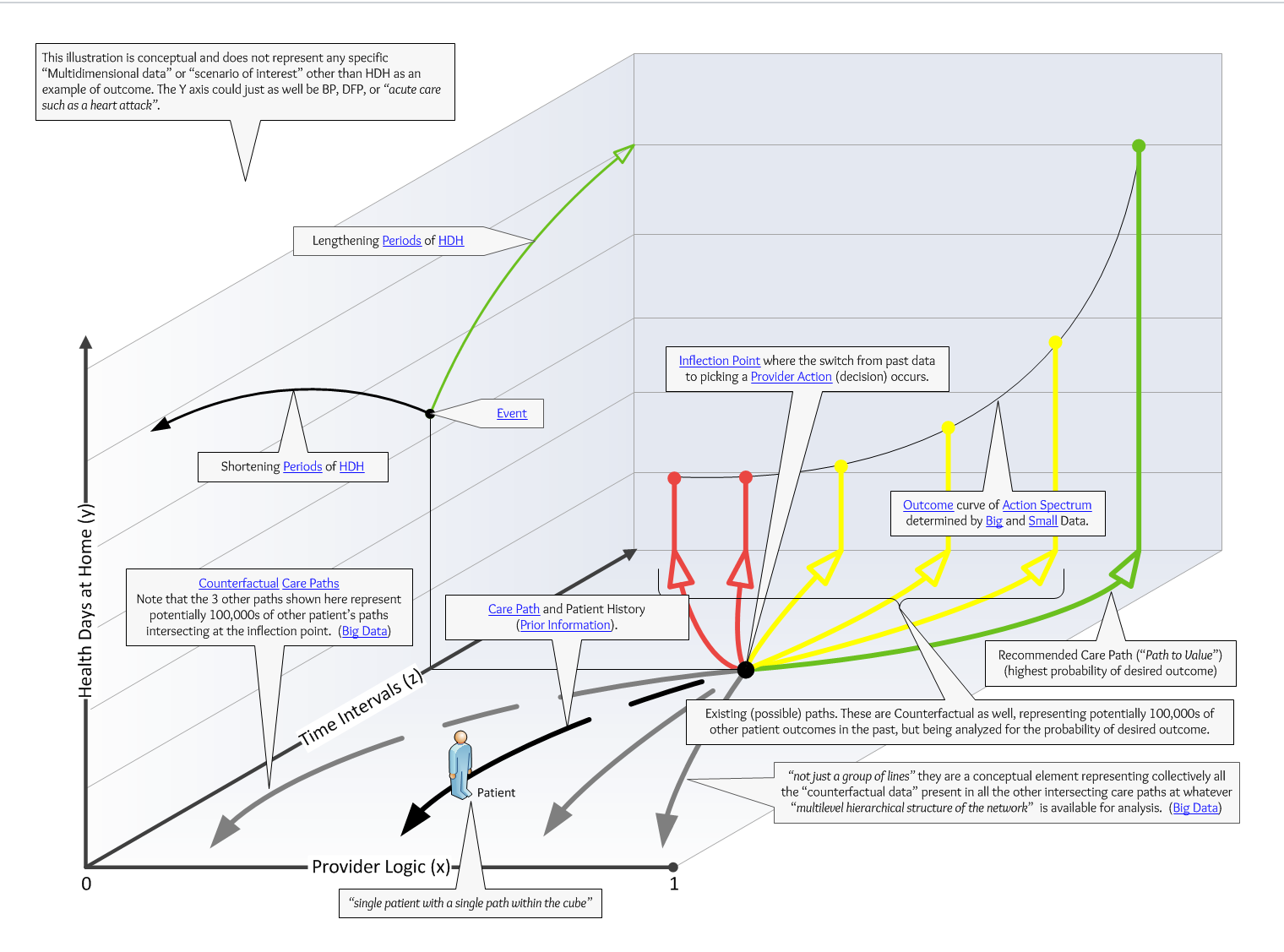 Episode
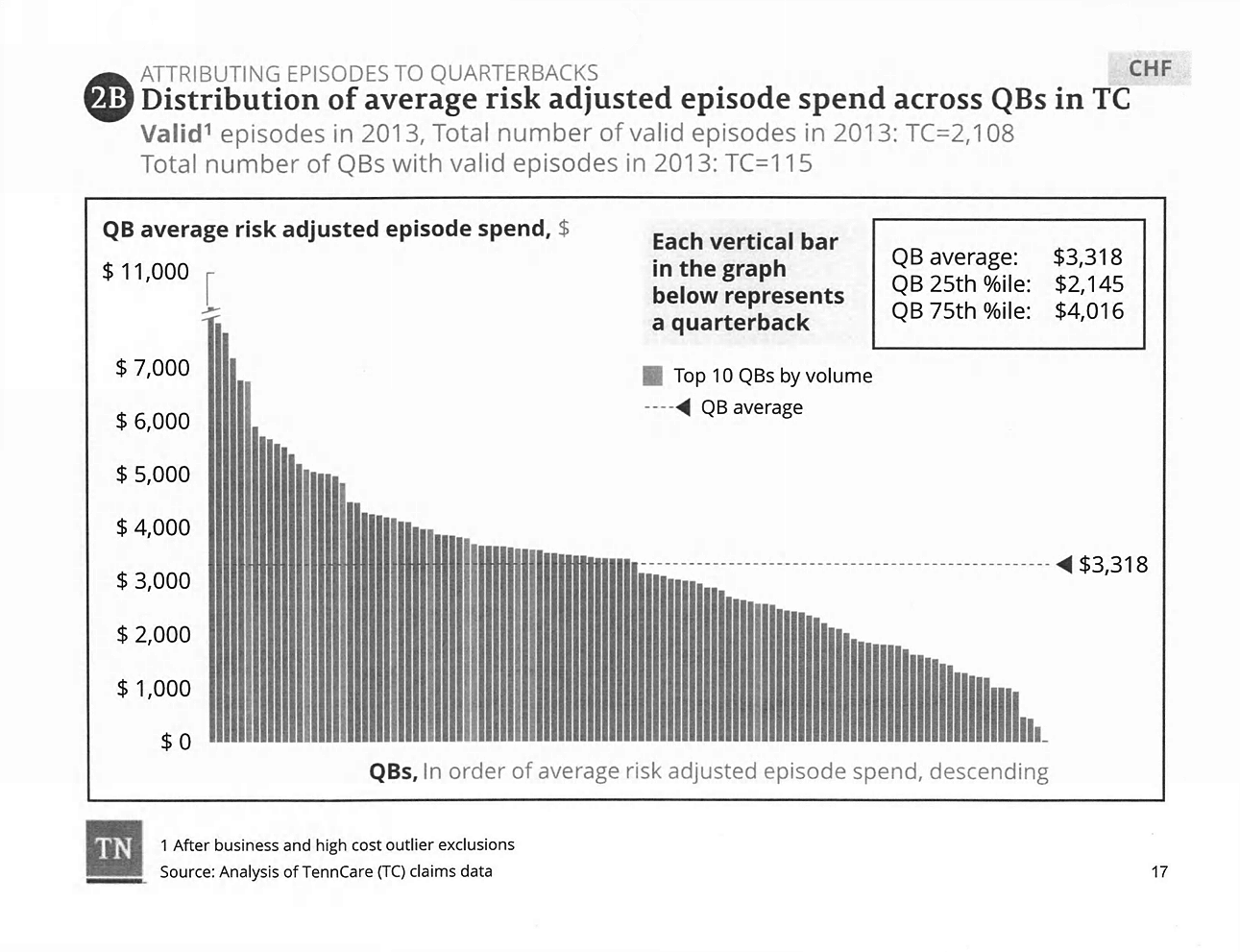 Network – 2nd Dimension
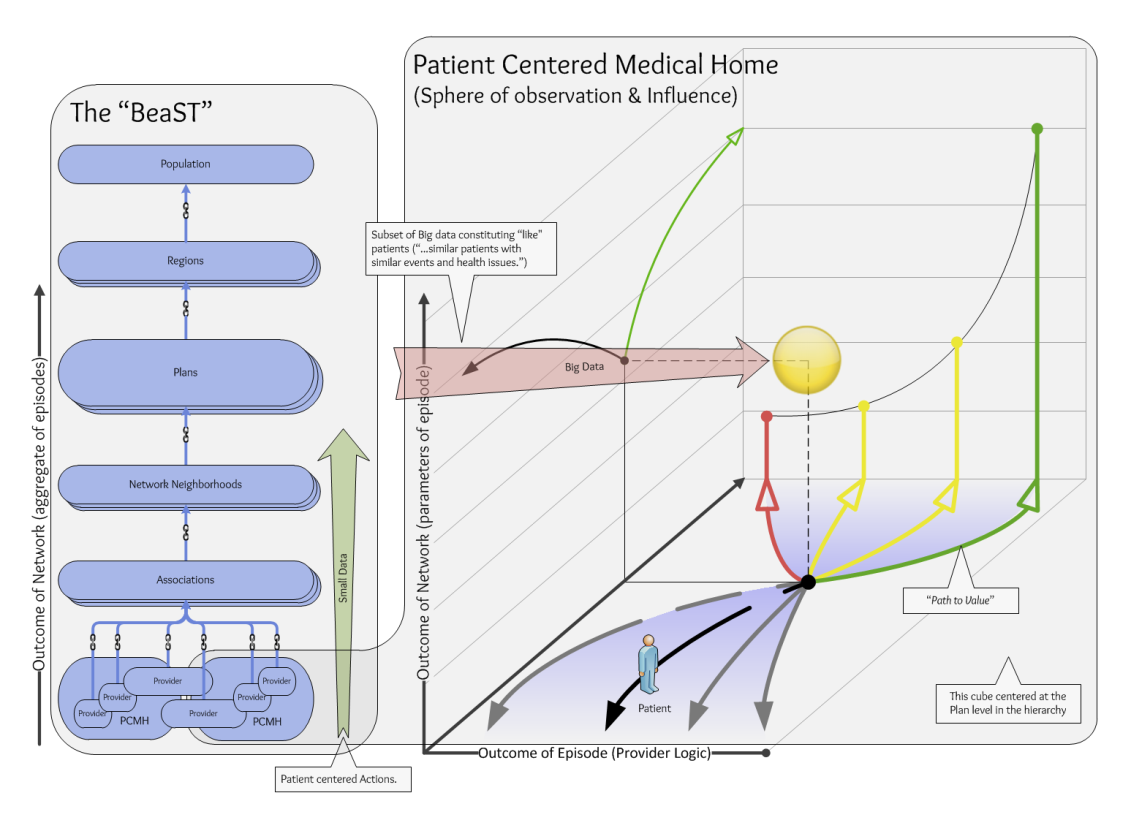 Multilevel Structure
Patient Centered
Technical meaning
Provider
Provider Associations
ACO
PCMH
informal data driven 
Plans
Regional Scale
Network Entities and Links dynamically assembled to define populations
IOC
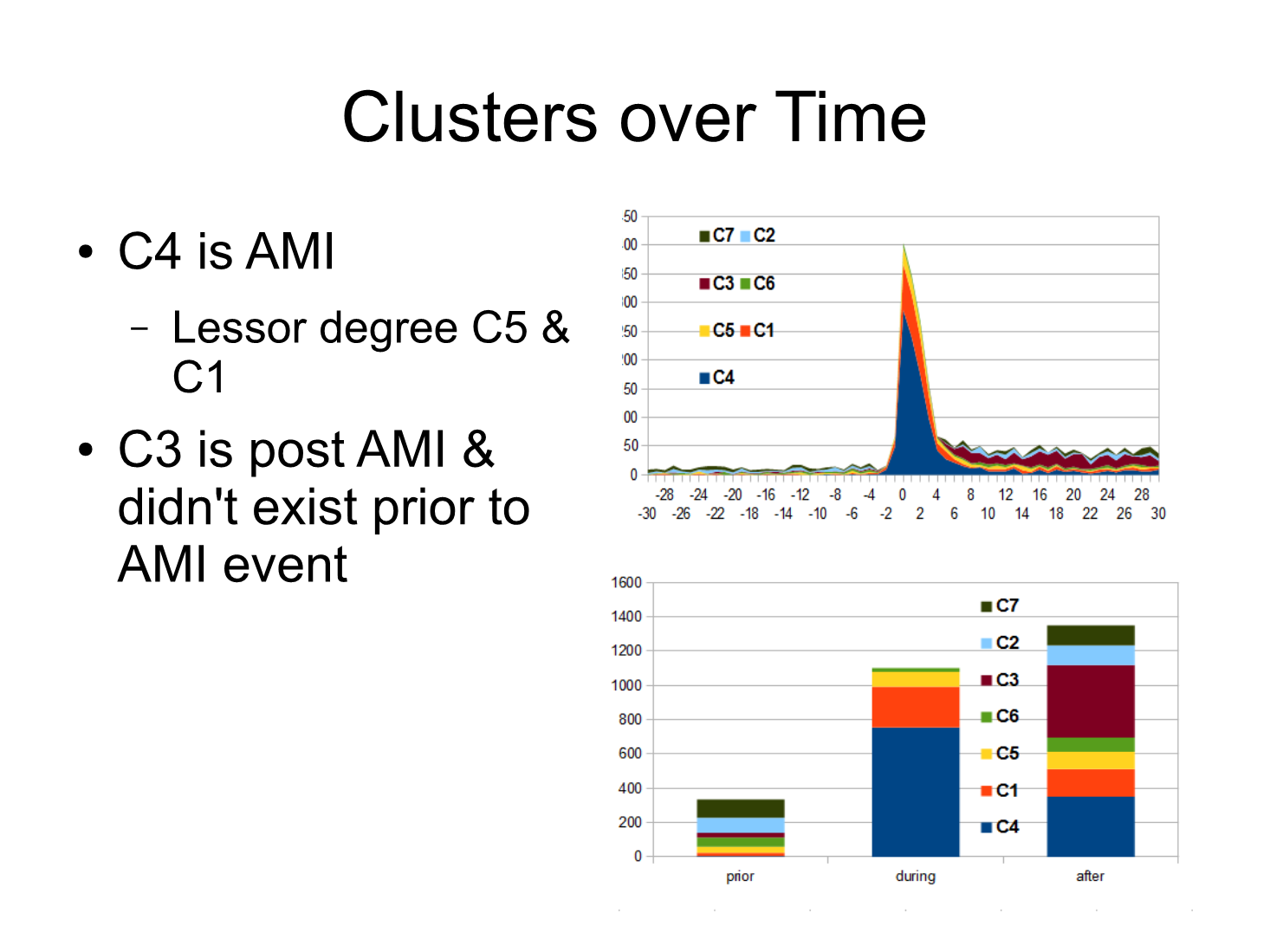 IOC (Continued)
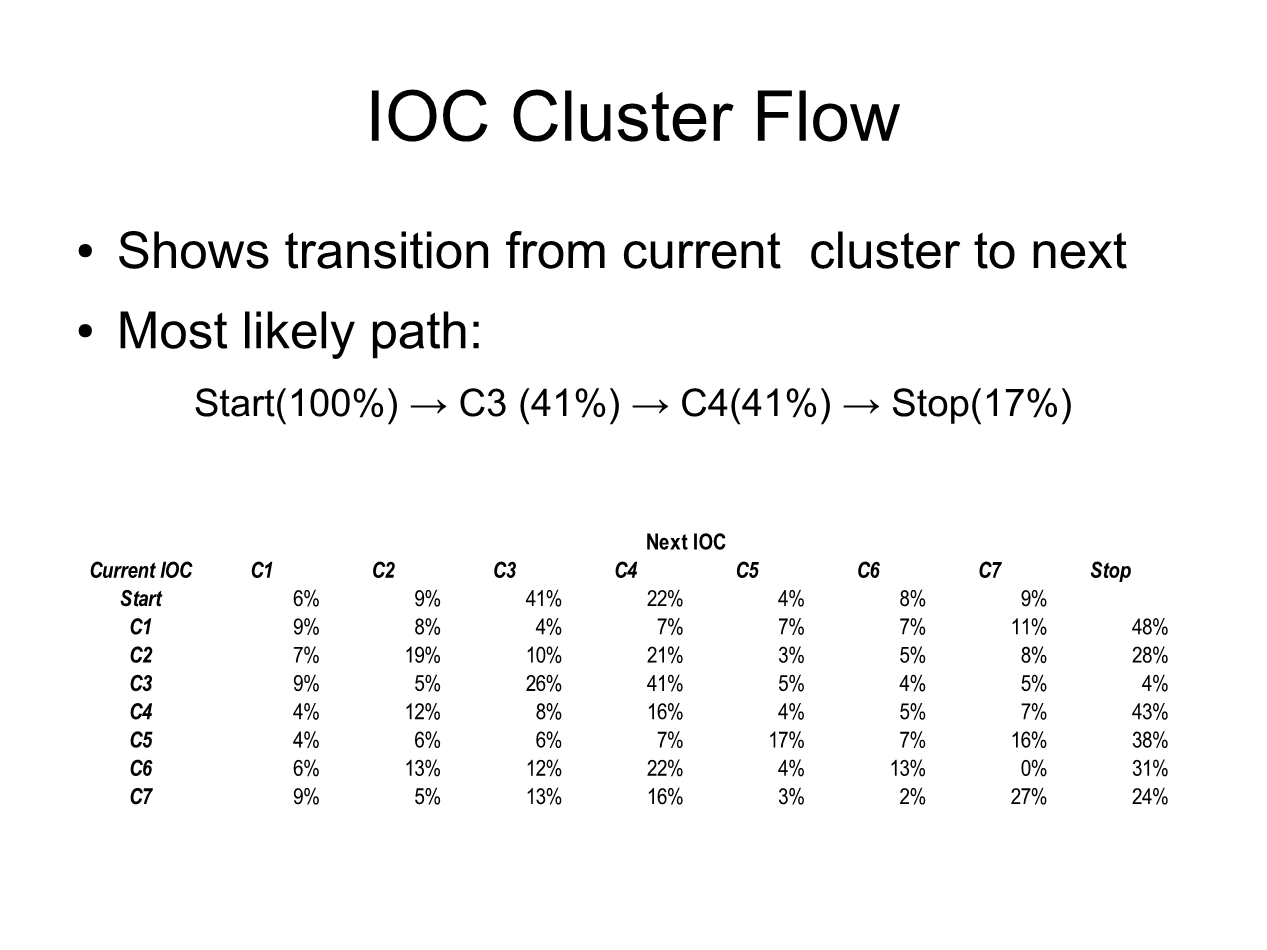 Value Third Dimension
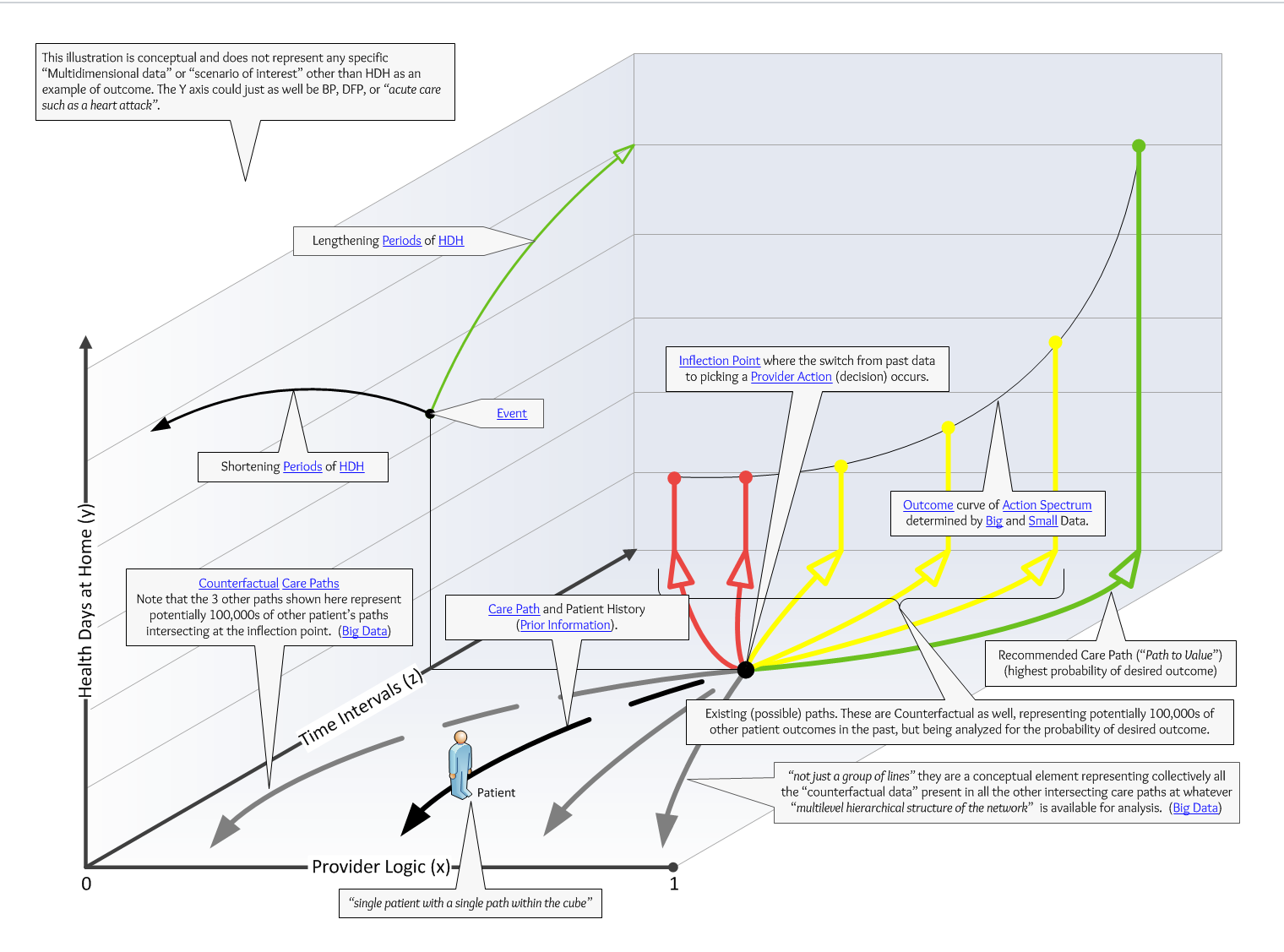 Accountability… A Method
Numerator/Denominator  = Value
Numerator = services of care
Denominator = population function of multilevel network 
How HCn3D supports building N/D
Dynamic Population Builder
First define the Time interval
Episode of Care
Establish the interval

Instance of care
Broader interval

Future Value Outcomes
Pathways clinical
Trajectory  statistical/basis of counterfactuals
Once Interval decided, define Numerator
Episodes of Care
Sum services that are triggered
Instances of Care
Broader time duration surrounding Trigger
Broader impact on multilevel network
Future Value Outcomes
Intervals and Periods
Extended intervals of pathway/trajectories
Once Interval decided, Define Denominator
Defined by the population 
Episode of Care
PCI summed for Provider
All PCI groups all Providers
Providers patient base for PCI service defines population for benchmark
Instance of Care (Patient defined)
Future Value Outcomes  of Network/Subnetwork
Dynamic Population Builder for “at risk” group that contributes to Healthy Days at Home metric
Support for Counterfactual Outcomes such as Potentially Preventable ER visits, avoidable CHF episodes
Future Value Outcomes
CMS objective of outcomes measures replacing process measures by 2018
MedPac 2014 Chapter 3 
Rudimentary outcomes discussion
MedPac 2015 Chapter 8
Struggle to define time boundaries for health days at home
CMS Metric for Outcomes
Primarily Counterfactual objectives – measure what did not happen
Potentially Preventable ER visits, Surgeries, HDAH
Tenncare Opportunity to build from Episode technology to CMS Outcome Objectives
Value of the Inflection Point
Point in Time
Assembles input and output of Logic
Linkages within paths
Journey of Episodes
Grouped by Time Intervals for IOC
Trajectory to Future Value Outcomes
Reflected in Networks/Subnetworks
HCn3D Deliverable to PCMH
Many faces of Accountability
Framework for Individualizing Predictors of Disease1
The equation
The model
The trajectory
The Equation1
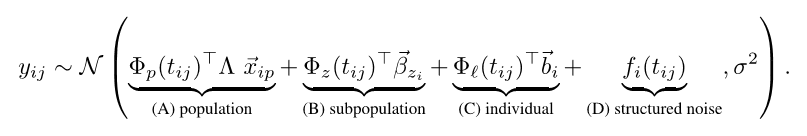 The Model1
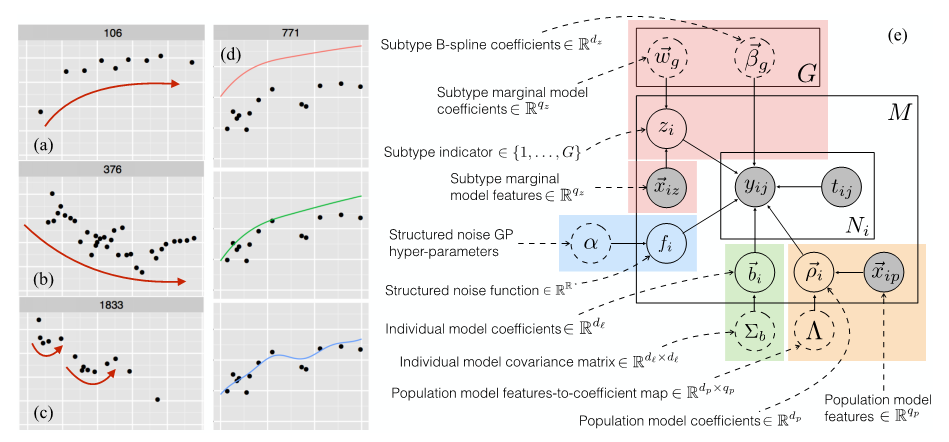 The Trajectory1
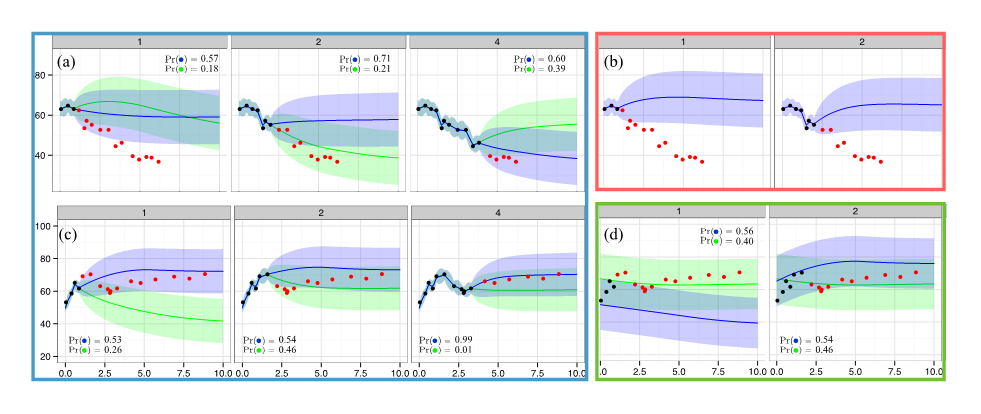 Healthy Days at Home (HDAH)
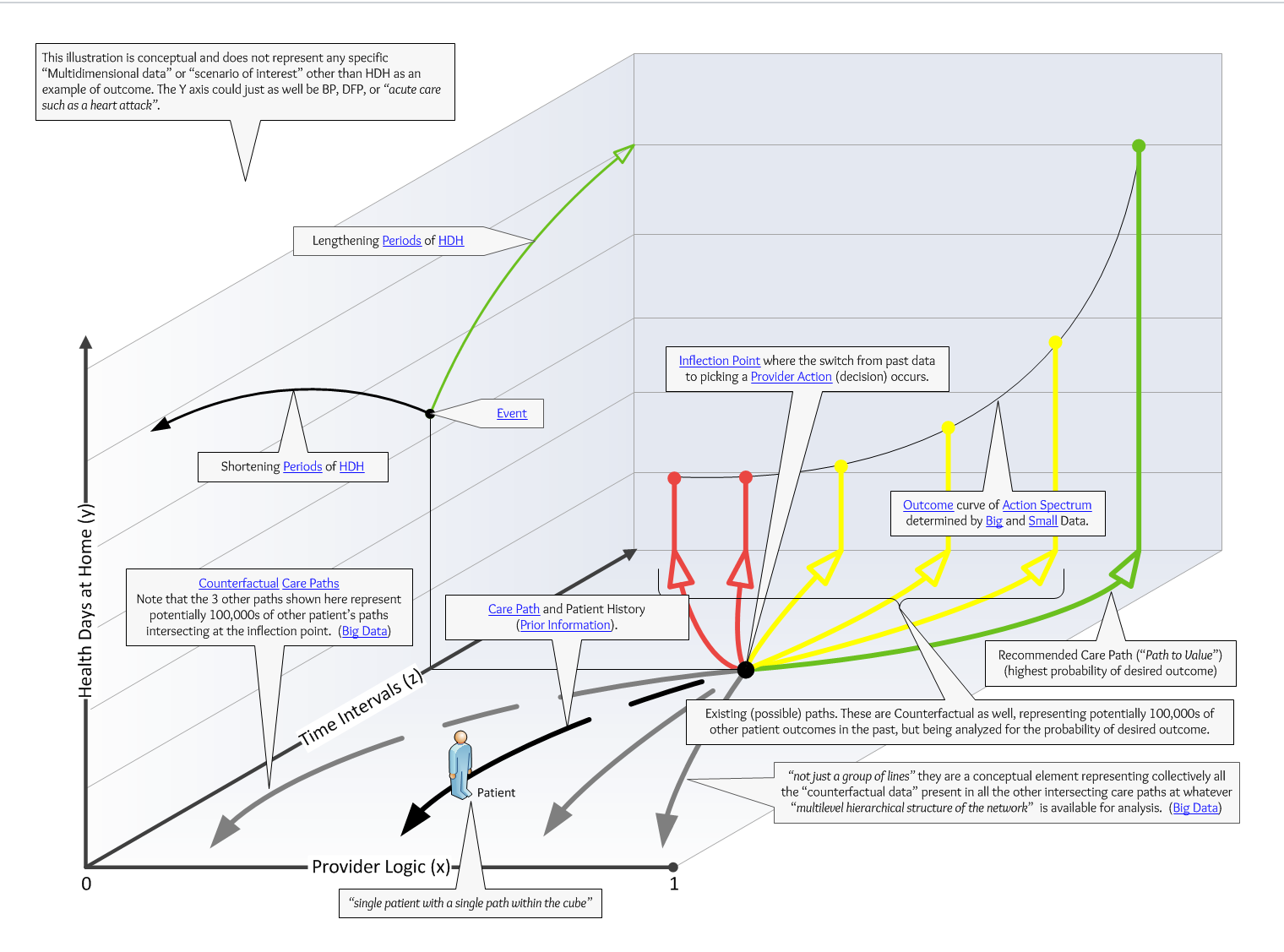 Healthy Days at Home (cont.)
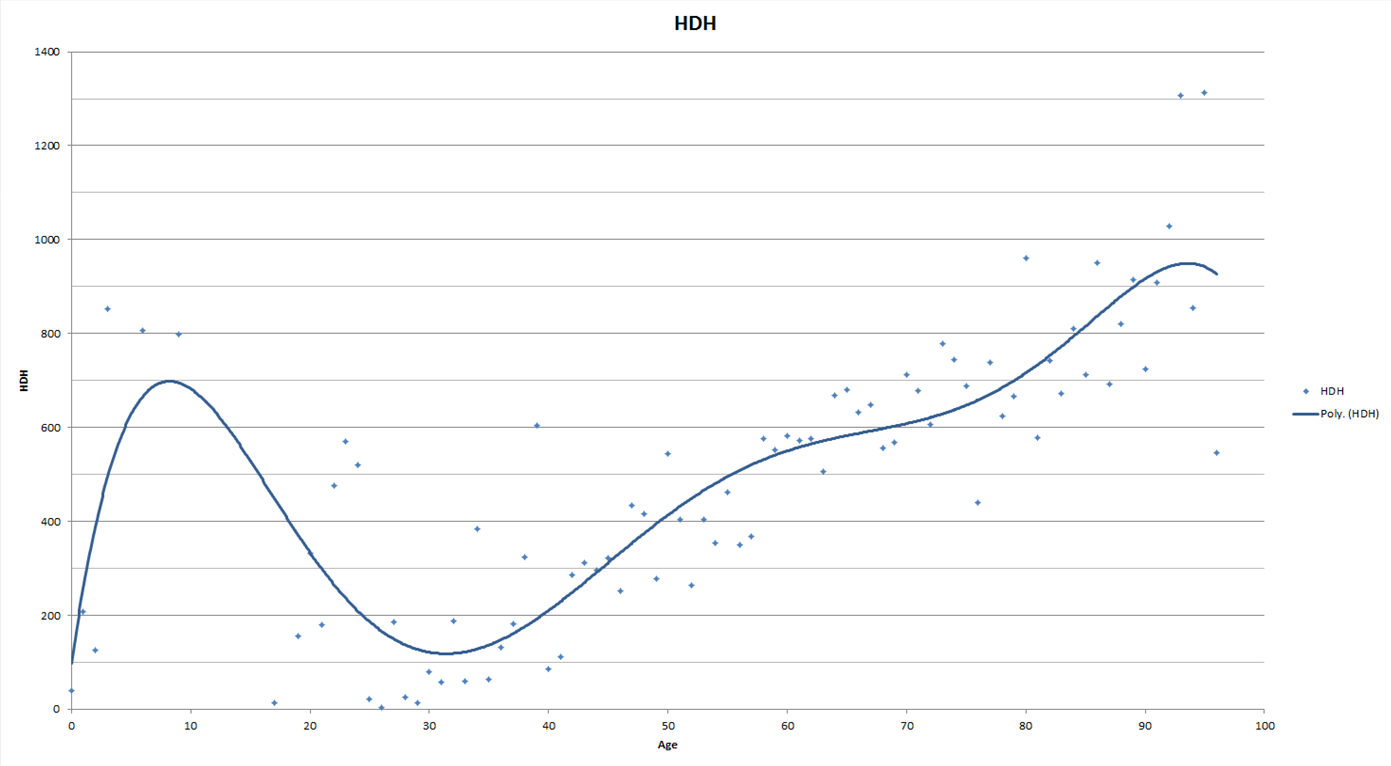 Role of PCMH
Sphere of observation
Sphere of influence
PCMH Sphere of Observation
Network
Coordination
Collaboration
Subnetworks
Centered on Patient
PCMH determined population for Accountability
Episodes, IOC, Value
Journey/Trajectory
PCMH Sphere of Influence
Network Policies
Impact Decision at Inflection Point
Network Distribution of Logic
Action possibilities for Future Value
Subnetwork “small data”
Deterministic (not probabilistic) actionable at patient level
Various Technologies of 3 Dimensions
Data generation
Aggregation
Probabilities
Counterfactuals
Care Coordination and Collaboration
Within Network Aggregation
Future Value Outcomes
References
Schulam P, Saria S. A Framework for Individualizing Predictions of Disease Trajectories by Exploiting Multi-Resolution Structure. http://pschulam.com/papers/schulam+saria_nips_2015.pdf.
Resources/Contact
Website: http://hcn3d.com/ 
Email:  rcripley@ripleyandassociates.com
Phone: 615.347.8363